¿Por qué las universidades públicas deben impulsar sus revistas científicas?
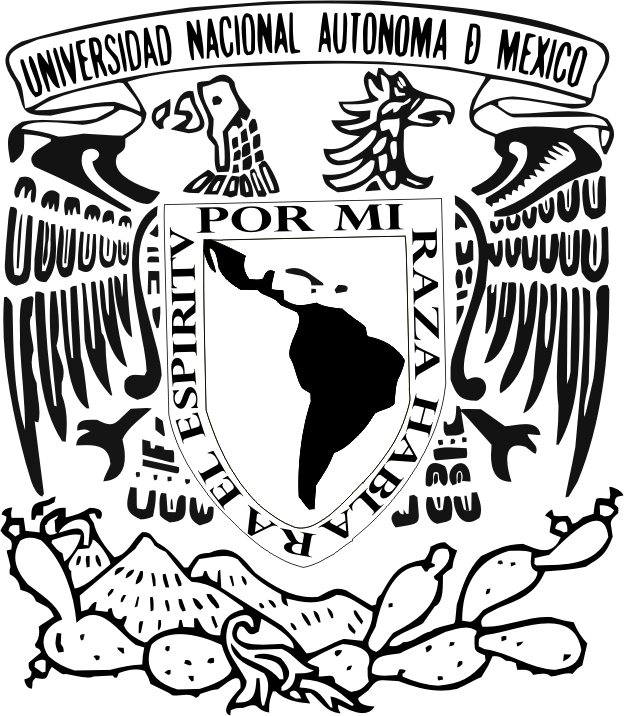 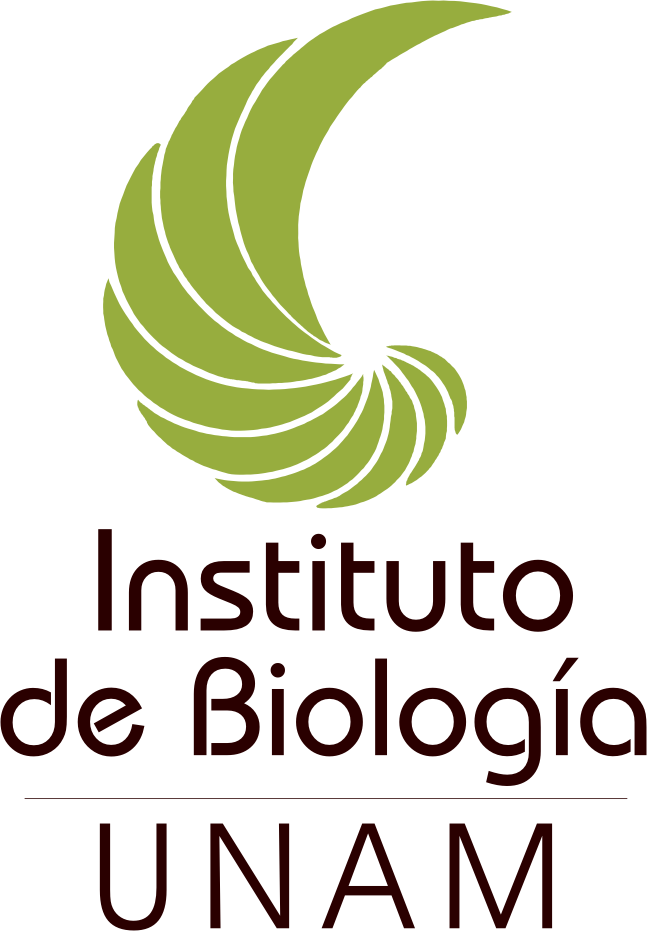 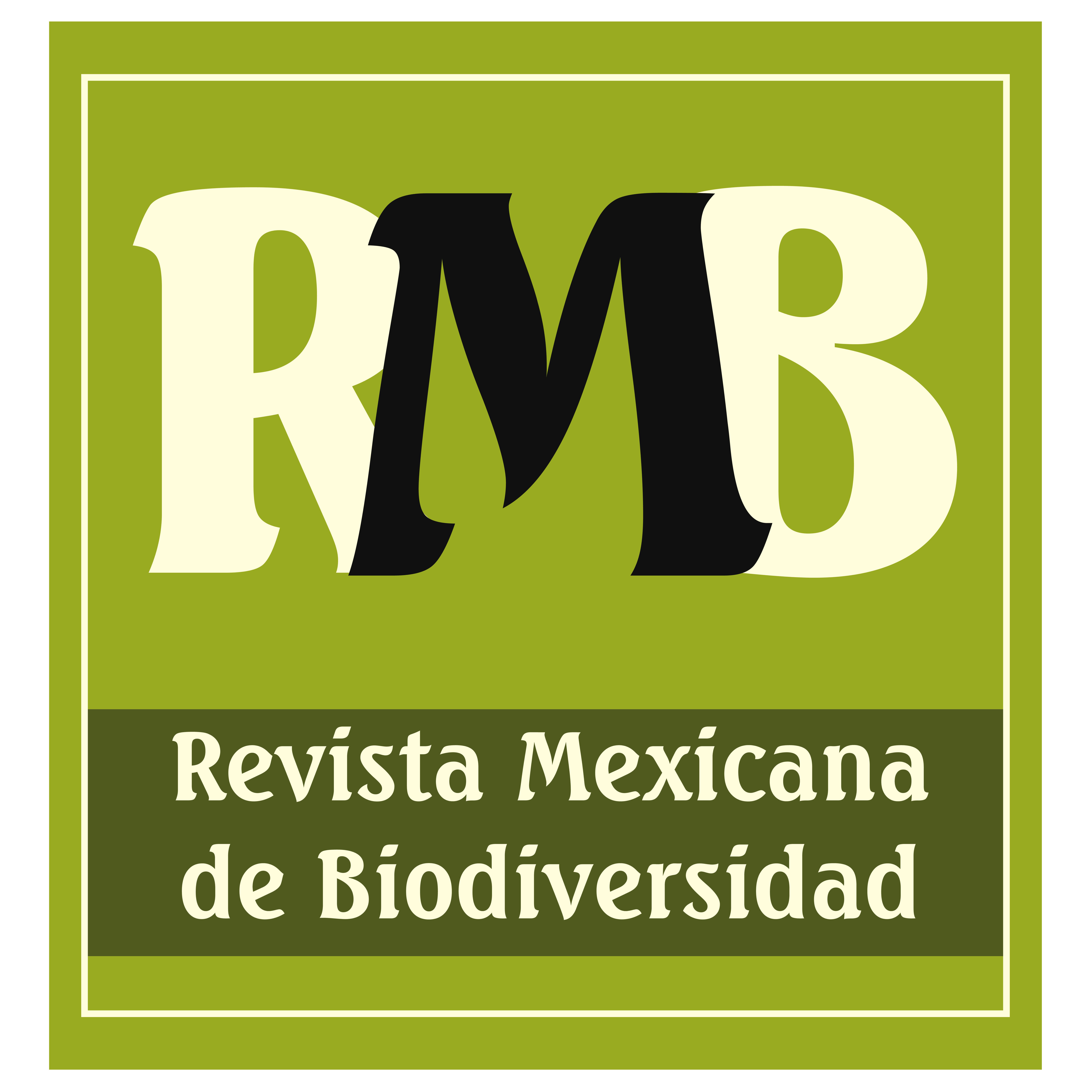 Fernando Álvarez
Ma. Antonieta Arizmendi
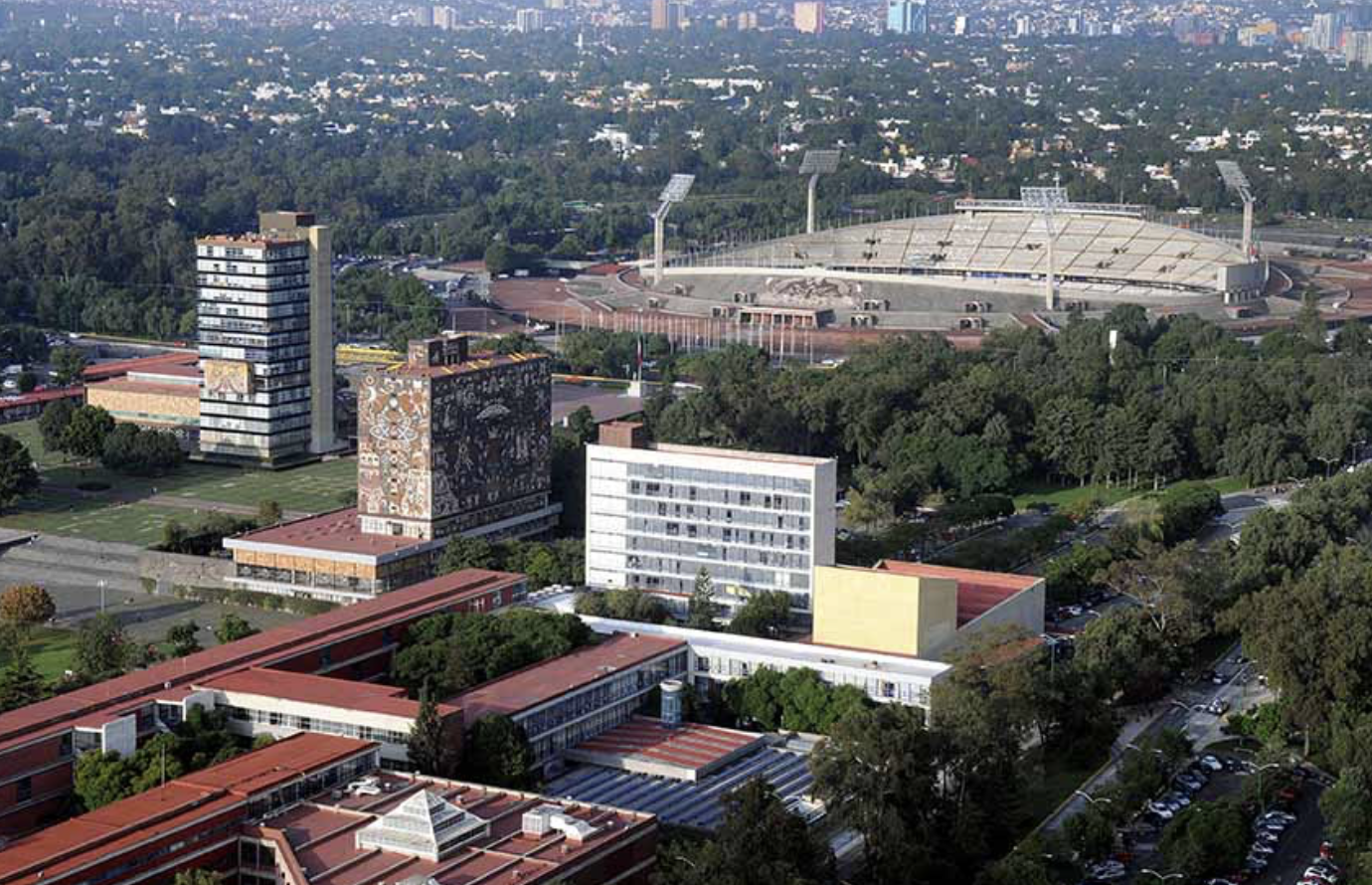 La universidad pública

Desde luego que es una institución que tiene financiamiento 
del estado o del gobierno, en cualquiera de sus versiones

Pero conceptualmente es una institución que tiene un compromiso
con la sociedad y debe entender hacia dónde van las demandas y las necesidades
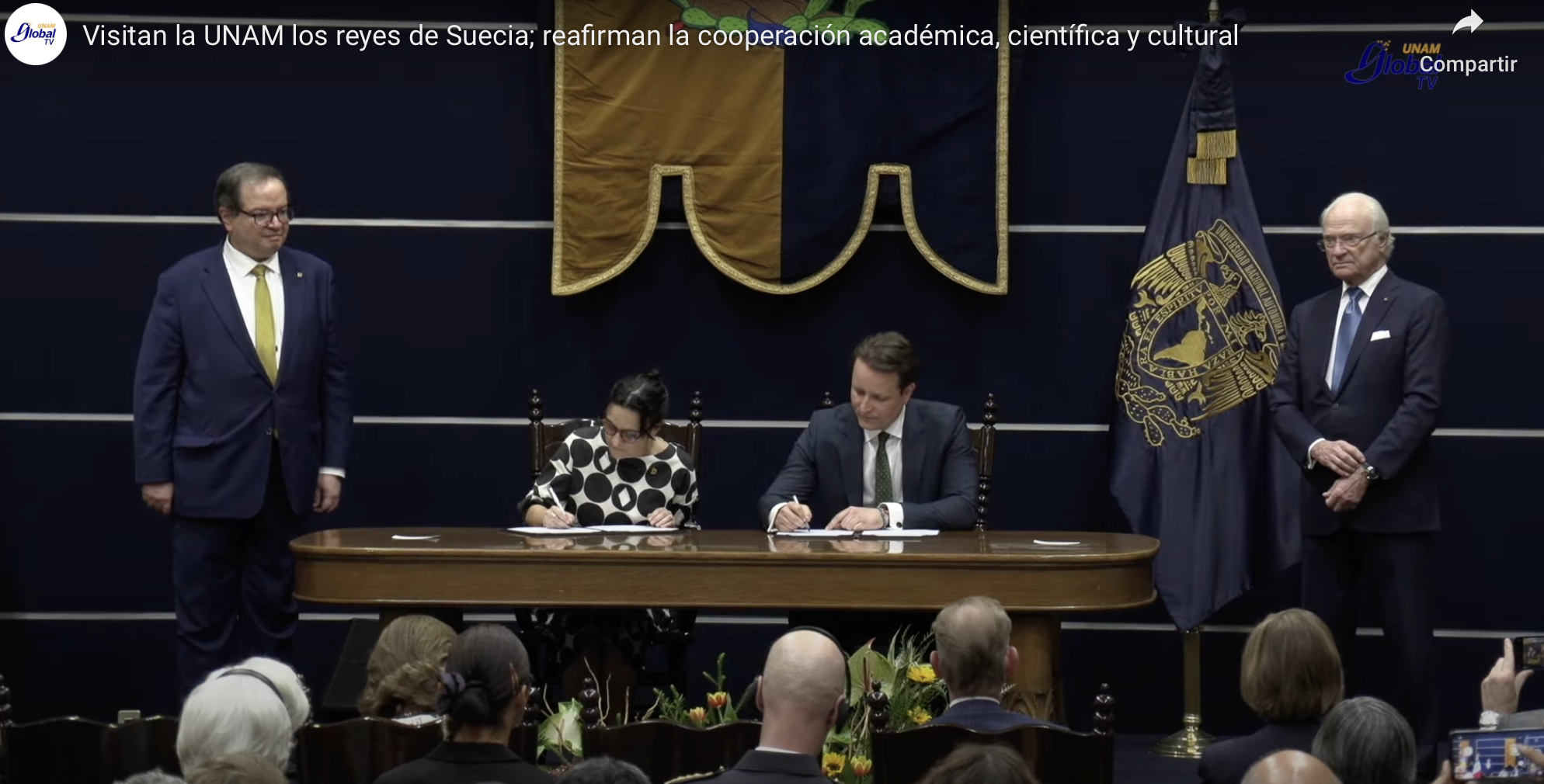 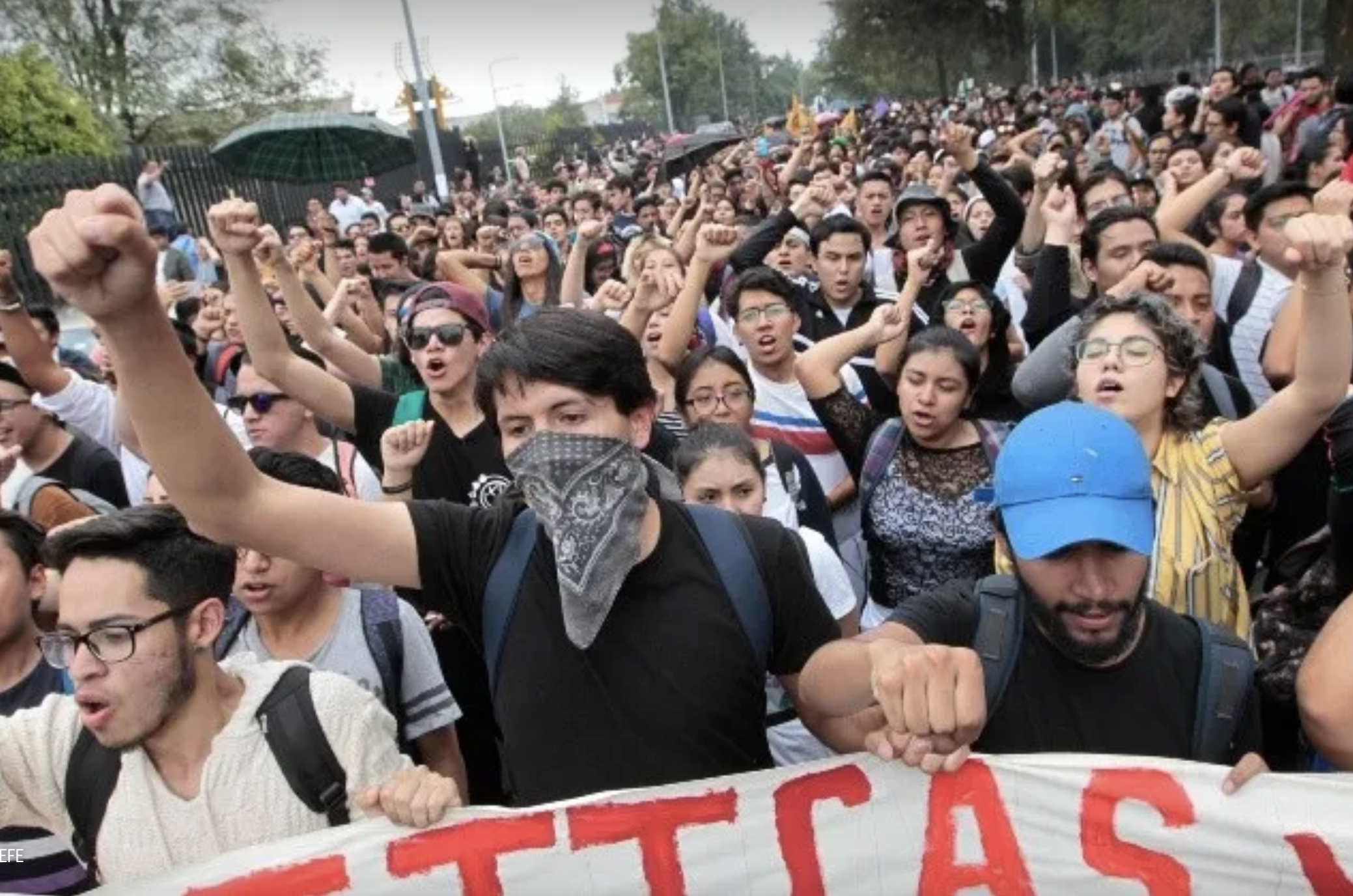 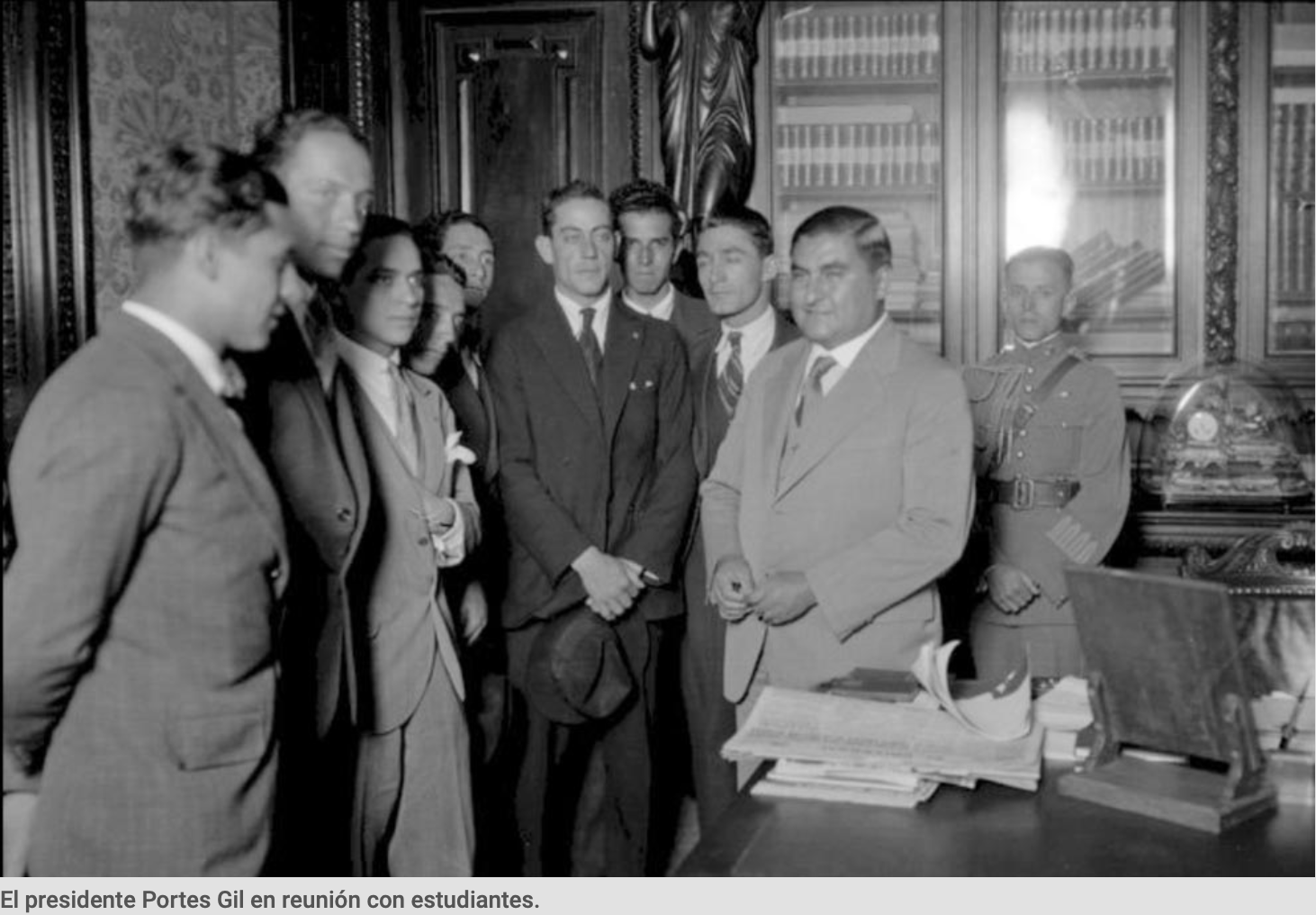 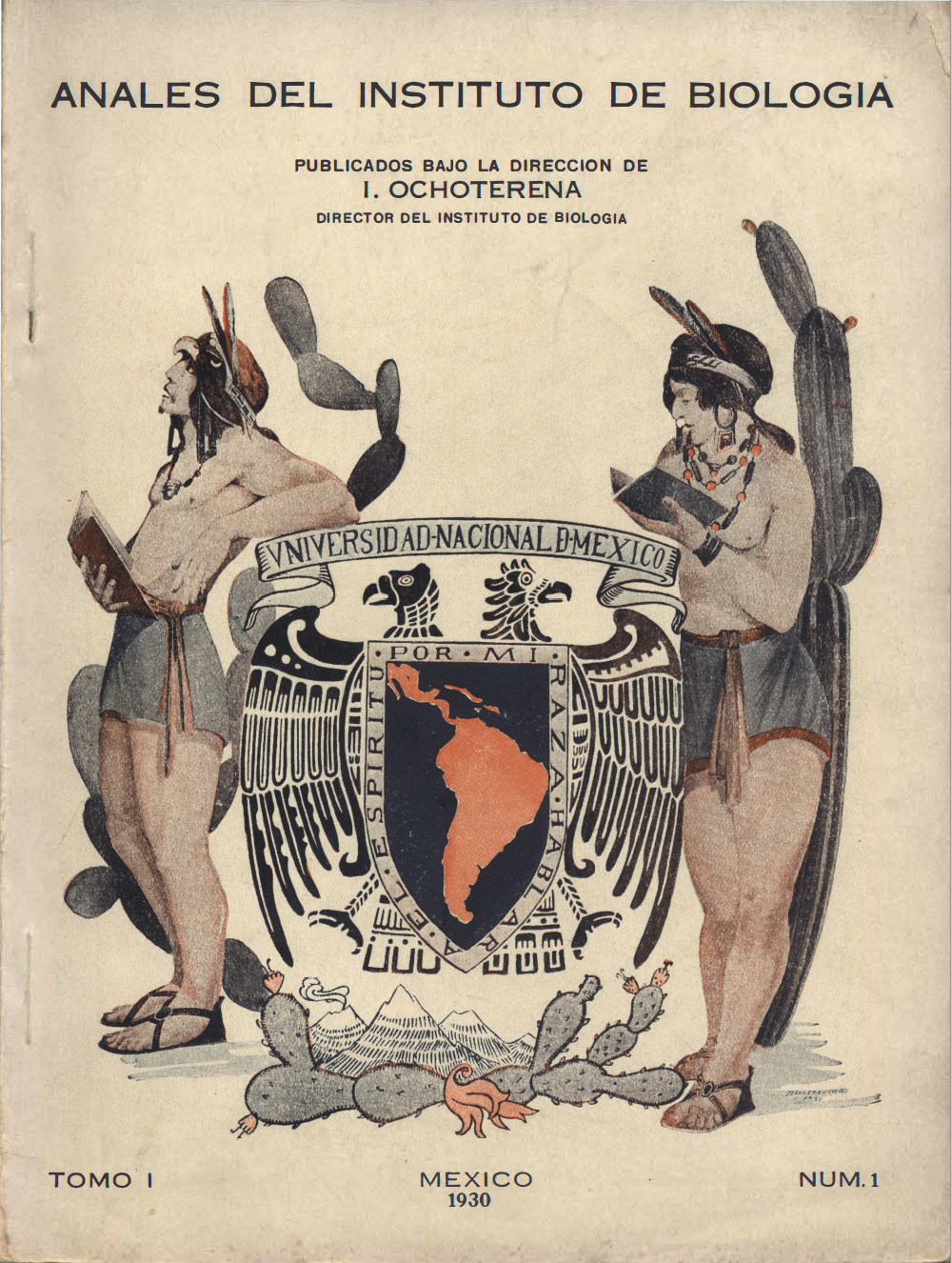 Y llegó el día: el 10 de julio de 1929, el presidente Emilio Portes Gil promulgó la Ley Orgánica de la Universidad Nacional de México, Autónoma, la cual se publicó el 22 de julio en el Diario Oficial de la Federación y entró en vigor el día 26.
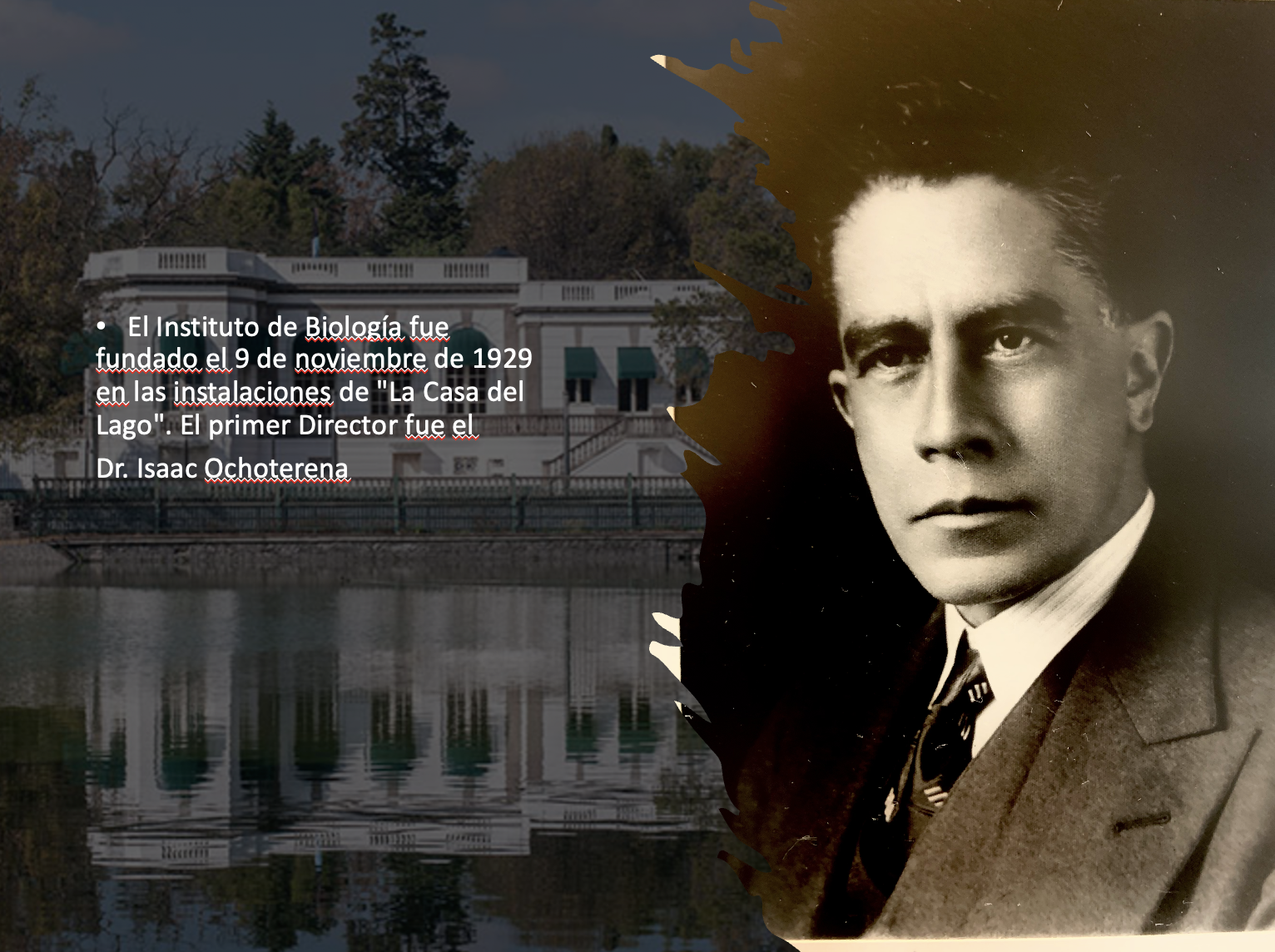 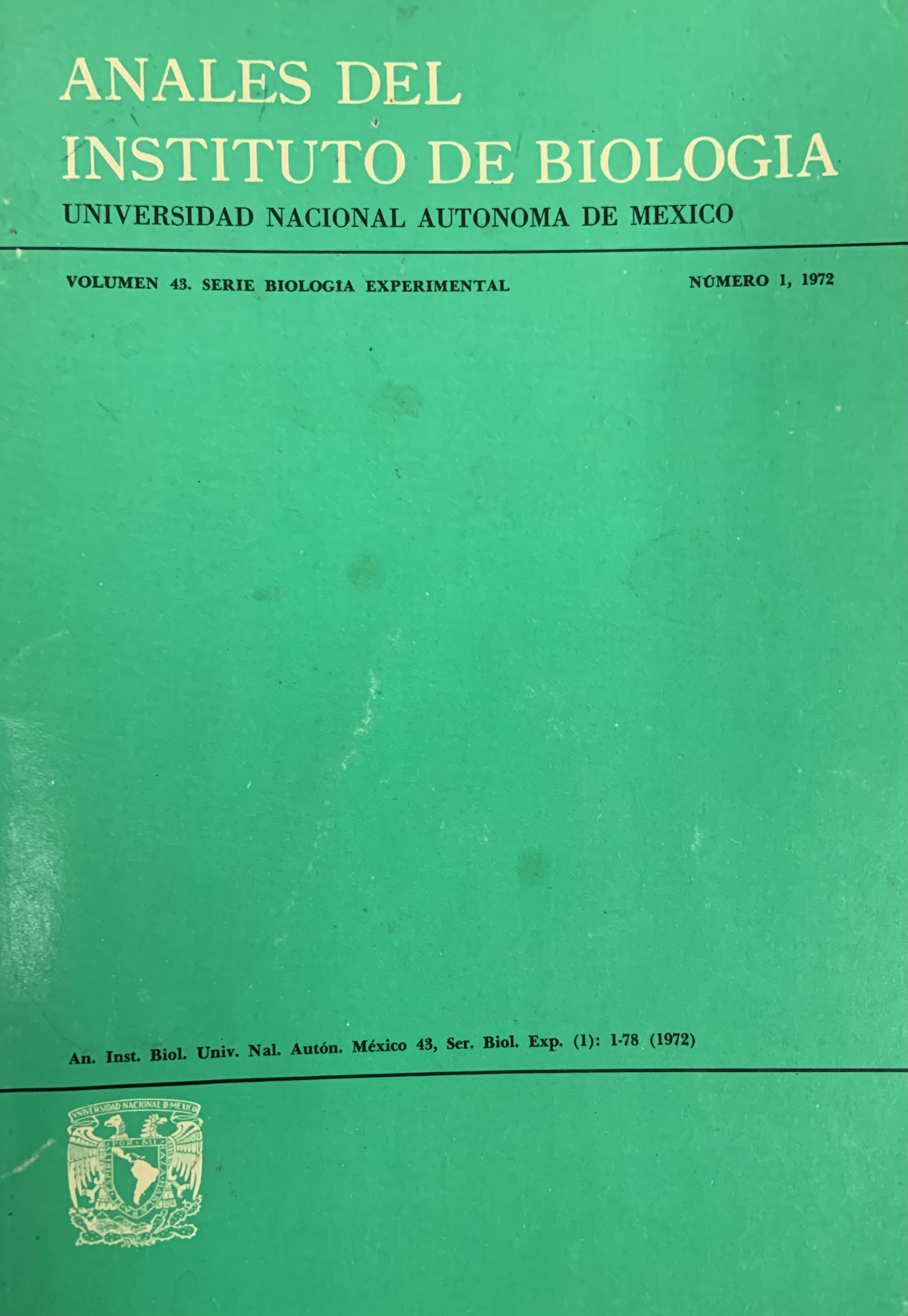 10 volúmenes
1967 - 1978
Serie Biología
Experimental
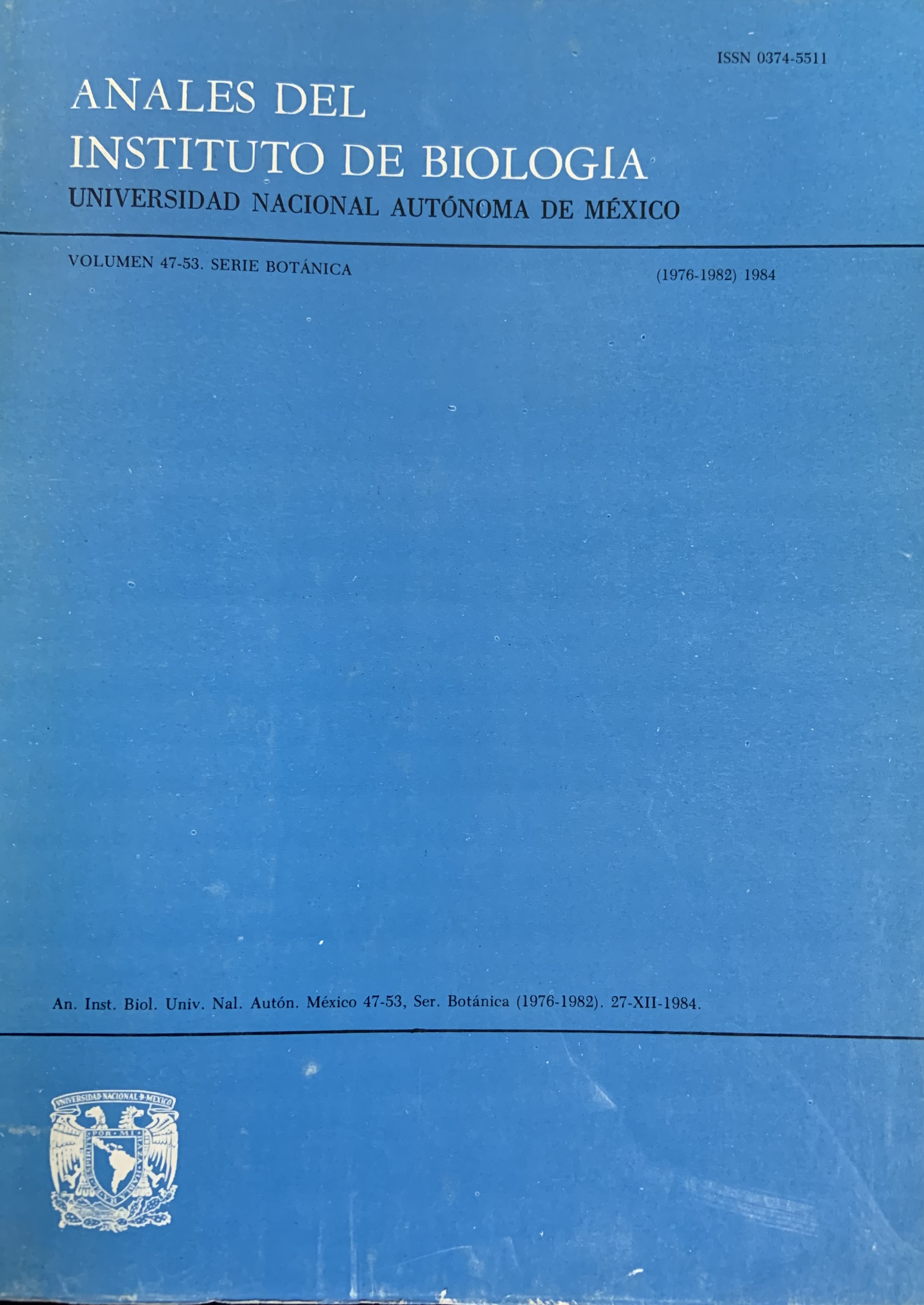 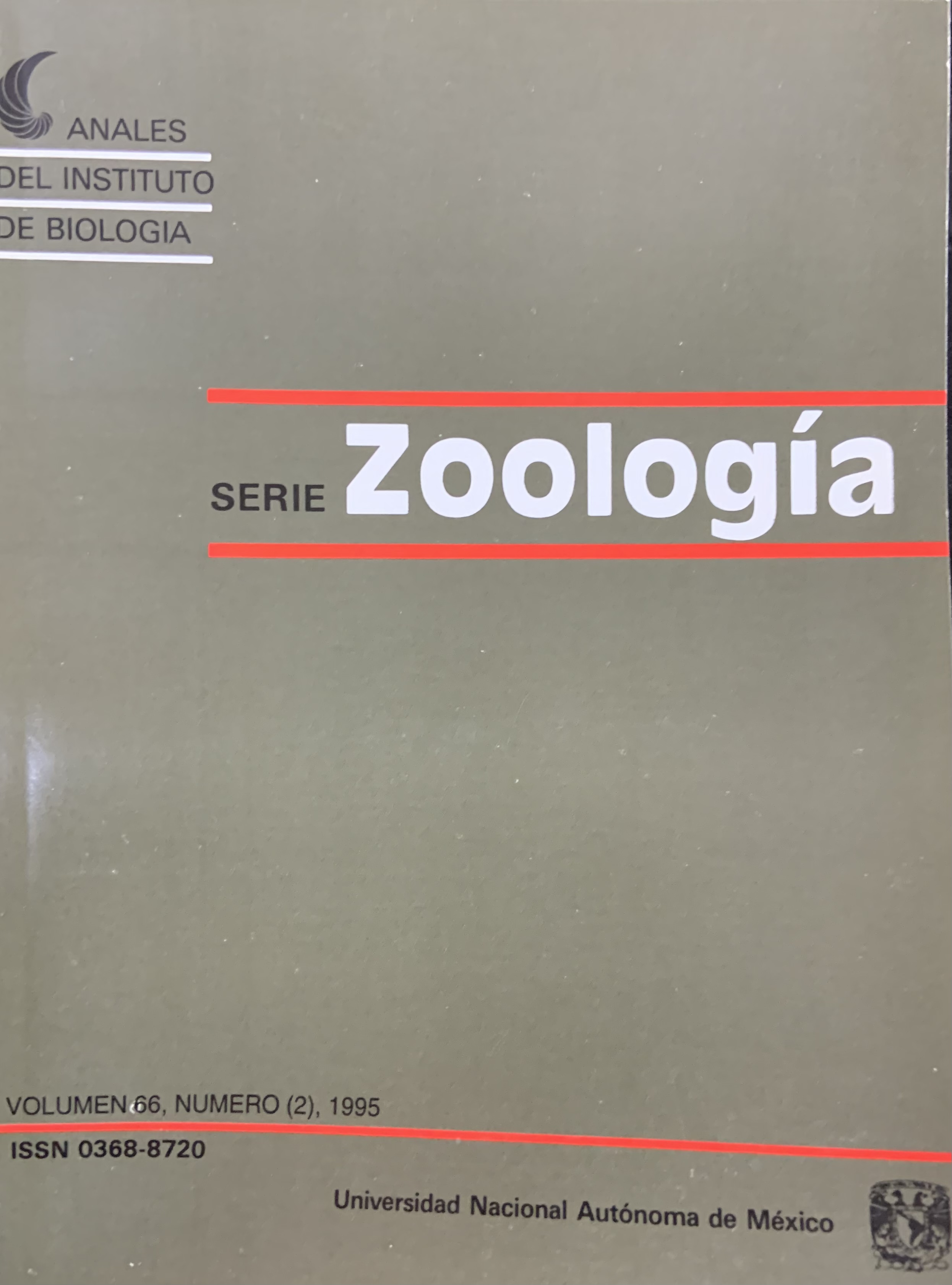 37 volúmenes
2005  -
1930 - 1966
Serie Zoología
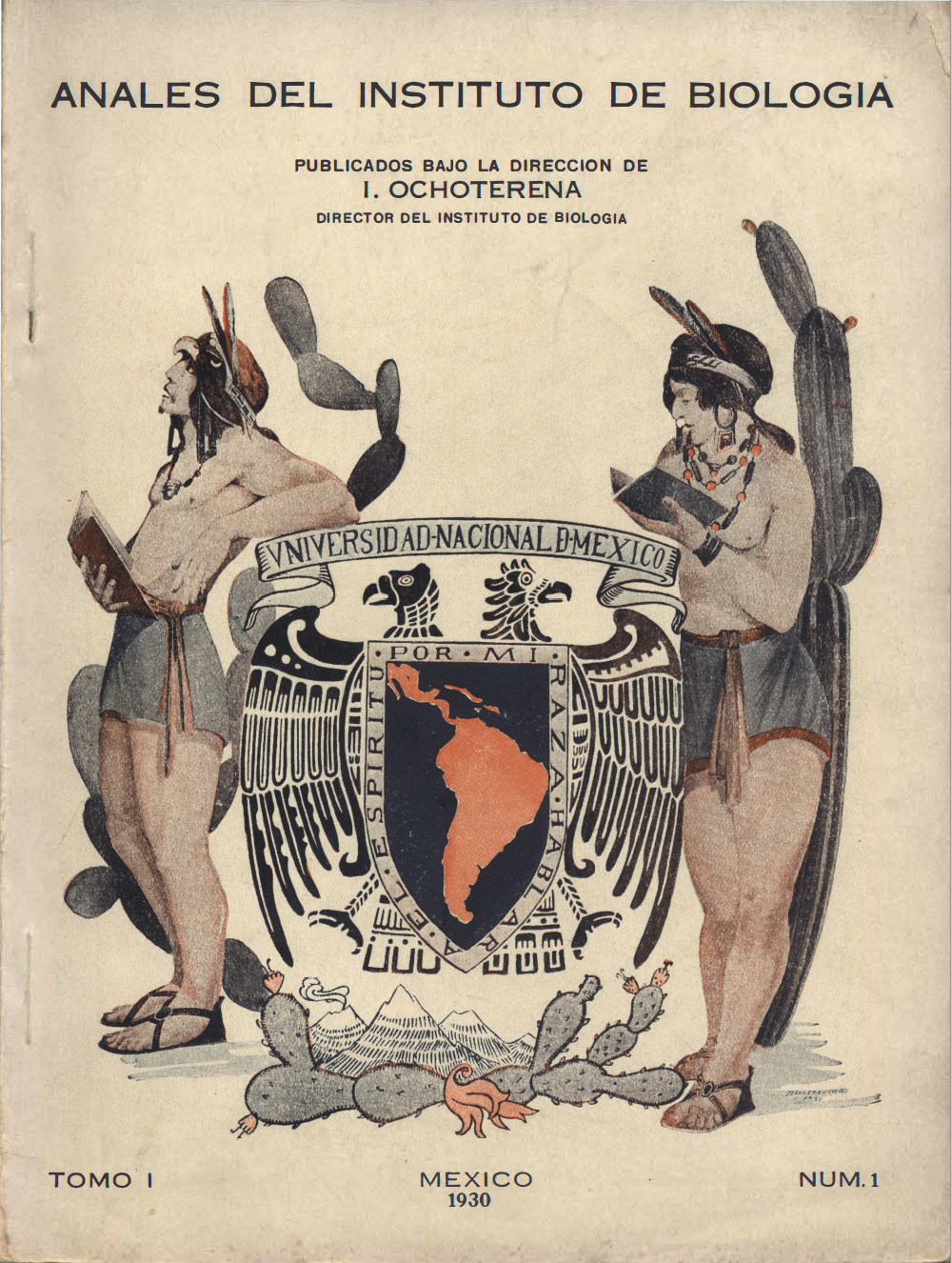 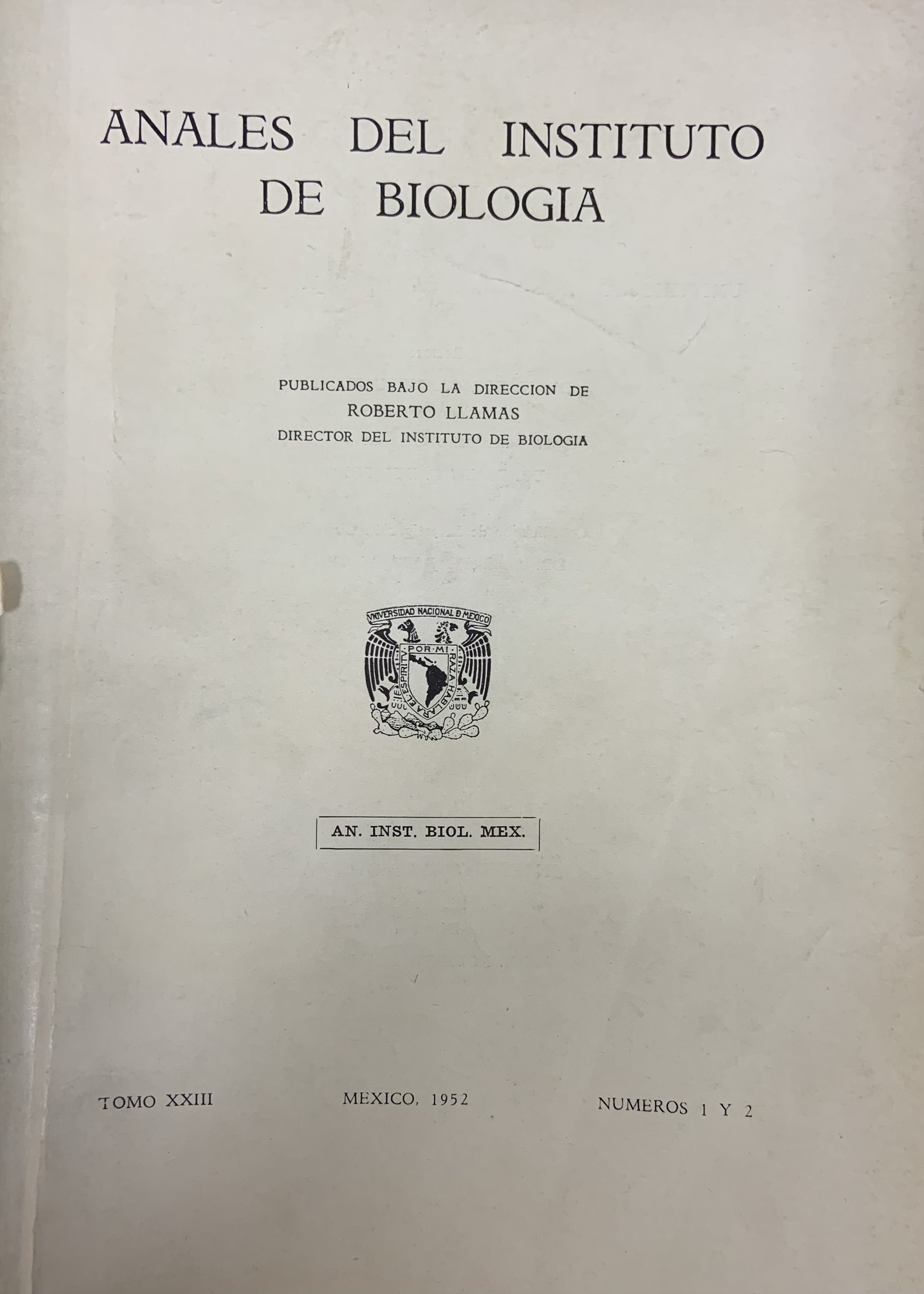 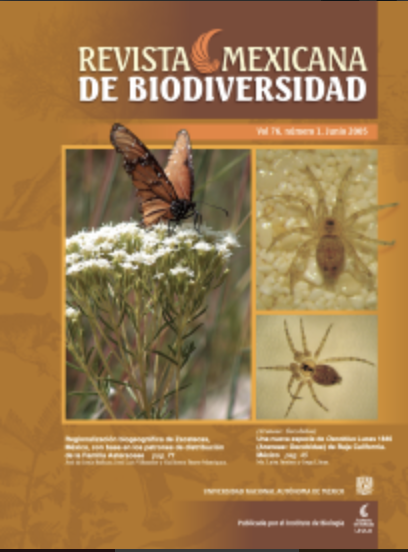 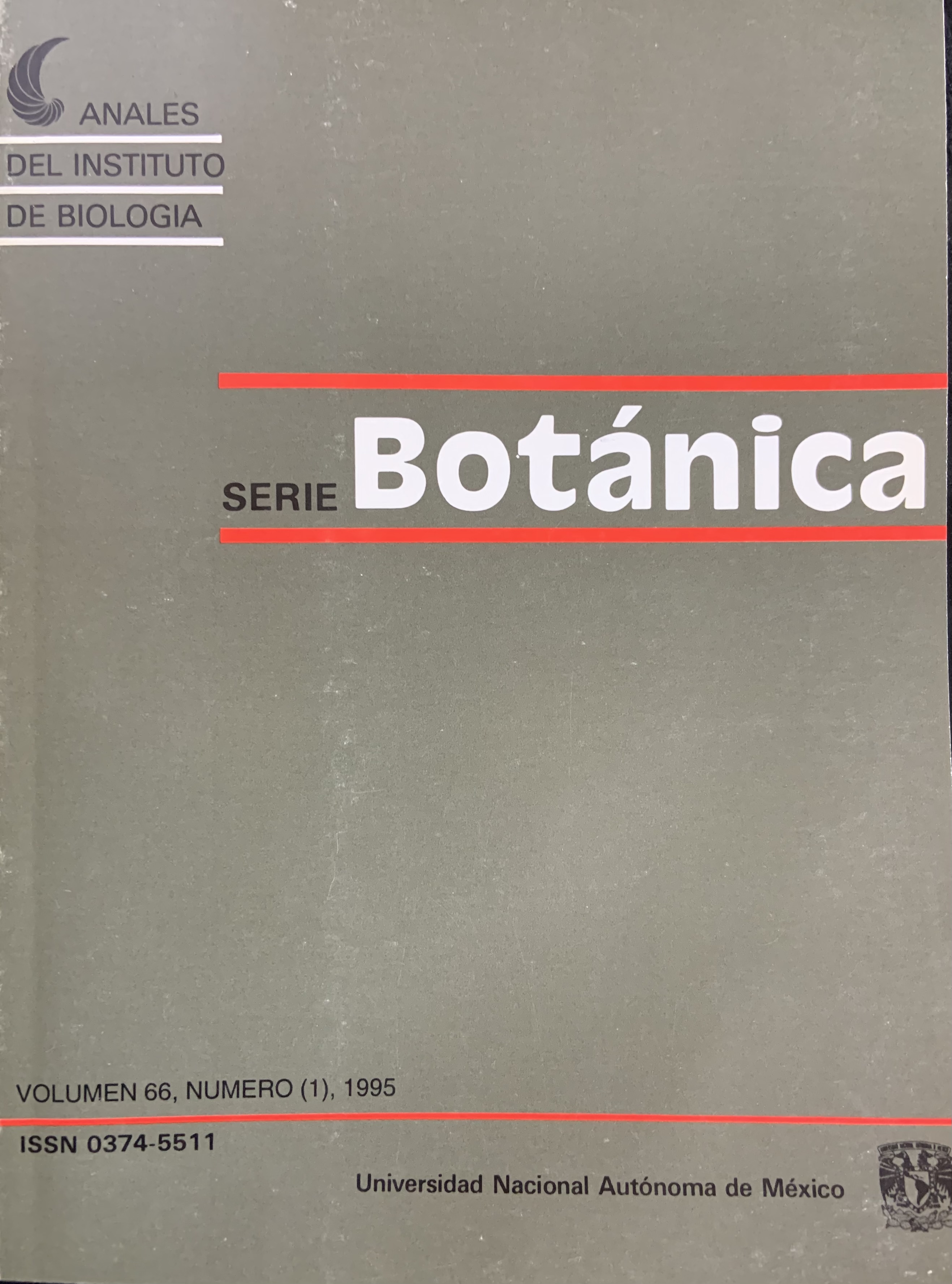 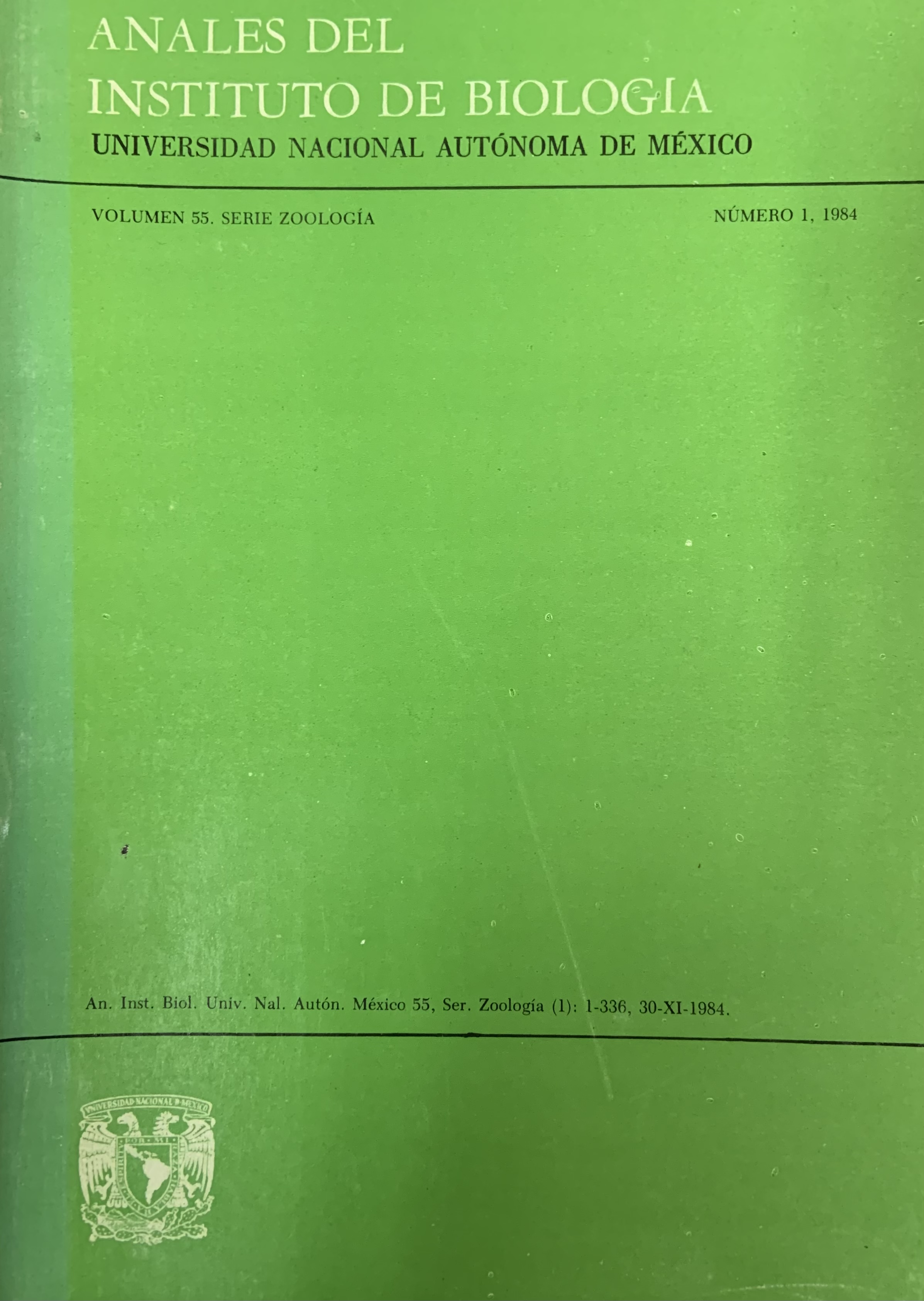 Serie Botánica
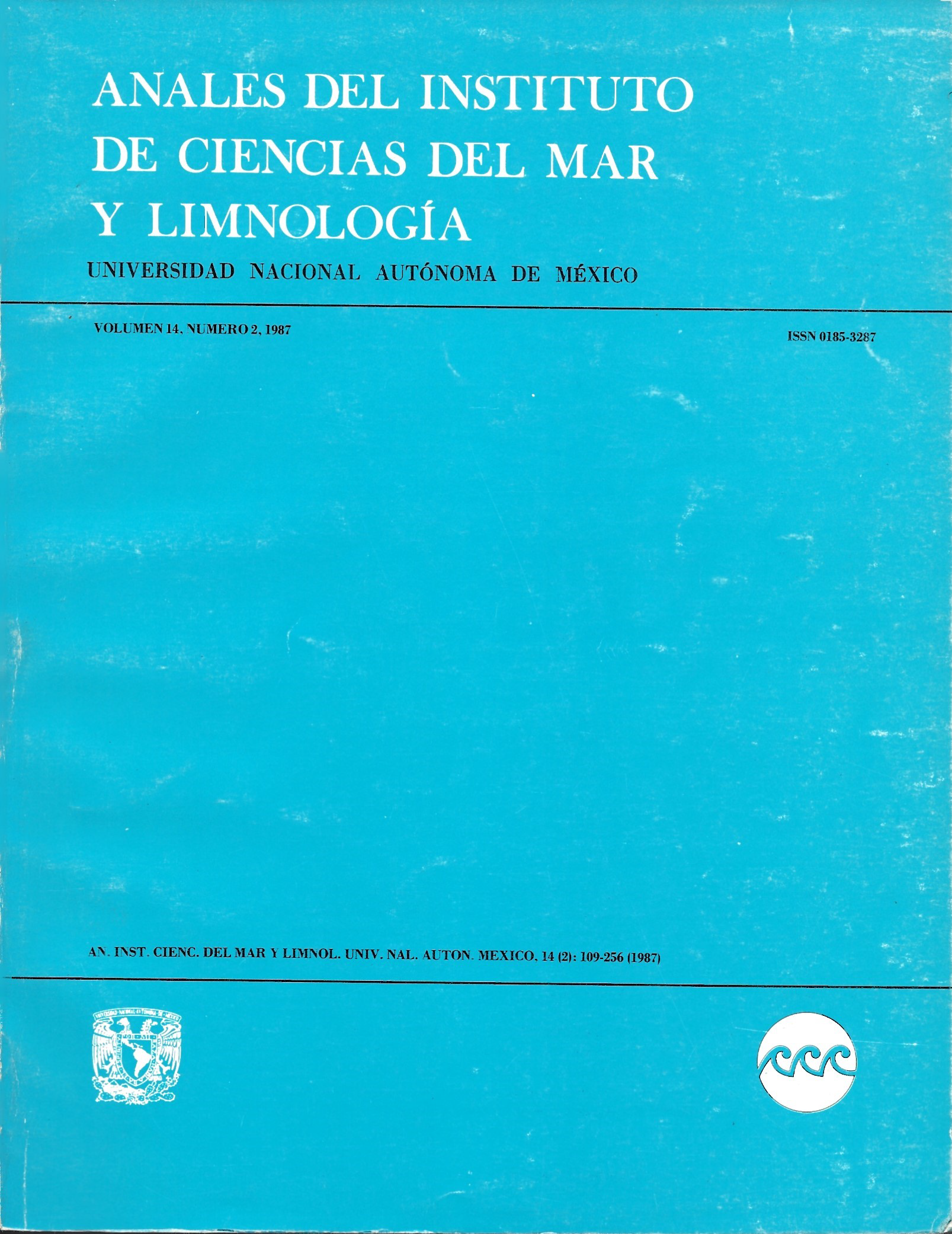 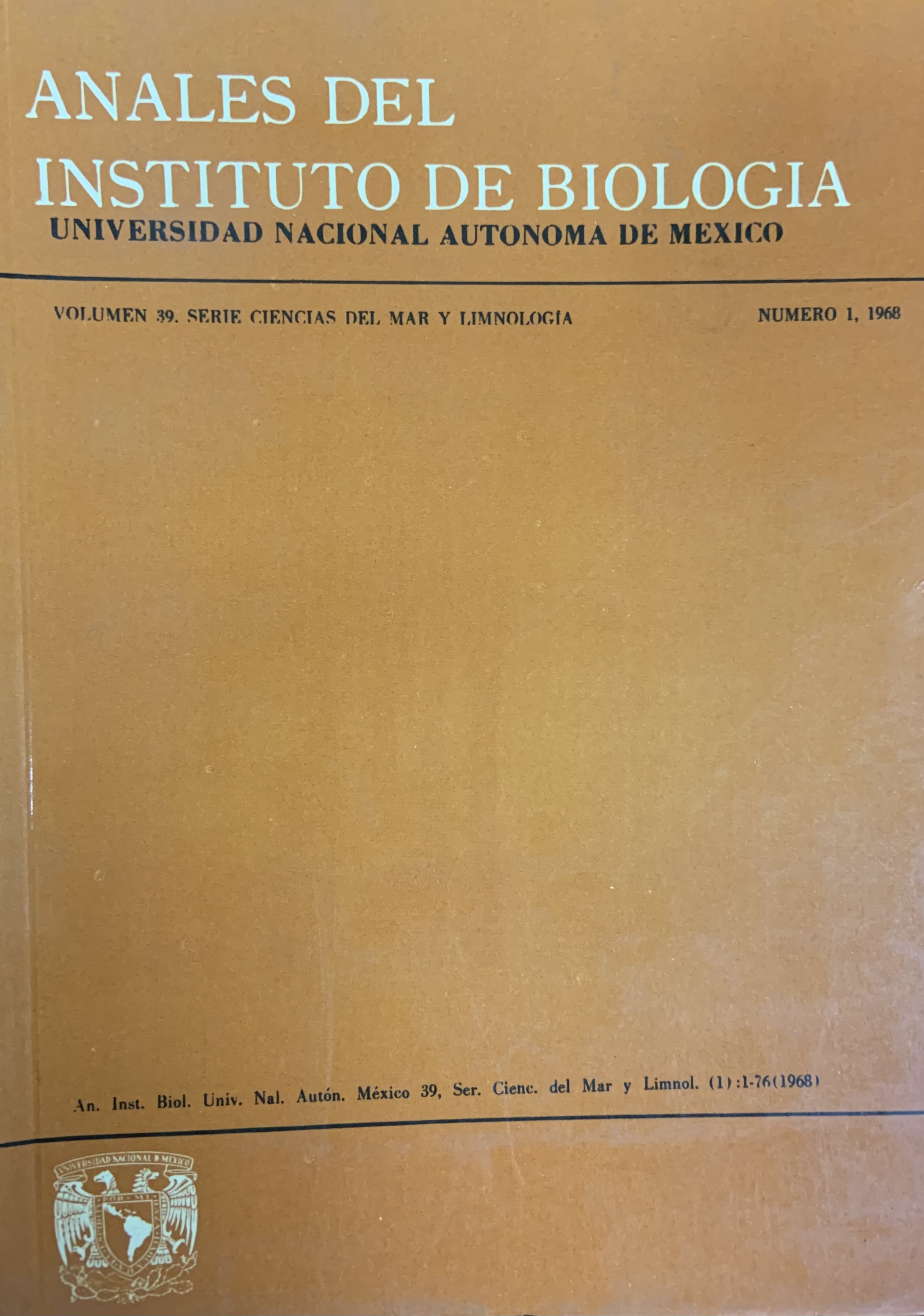 Serie Ciencias del 
Mar y Limnología
¿Cómo  circulaban las revistas?
Durante muchos años hubo canje de publicaciones,
 por eso convenía tener una publicación
y se pagaban suscripciones
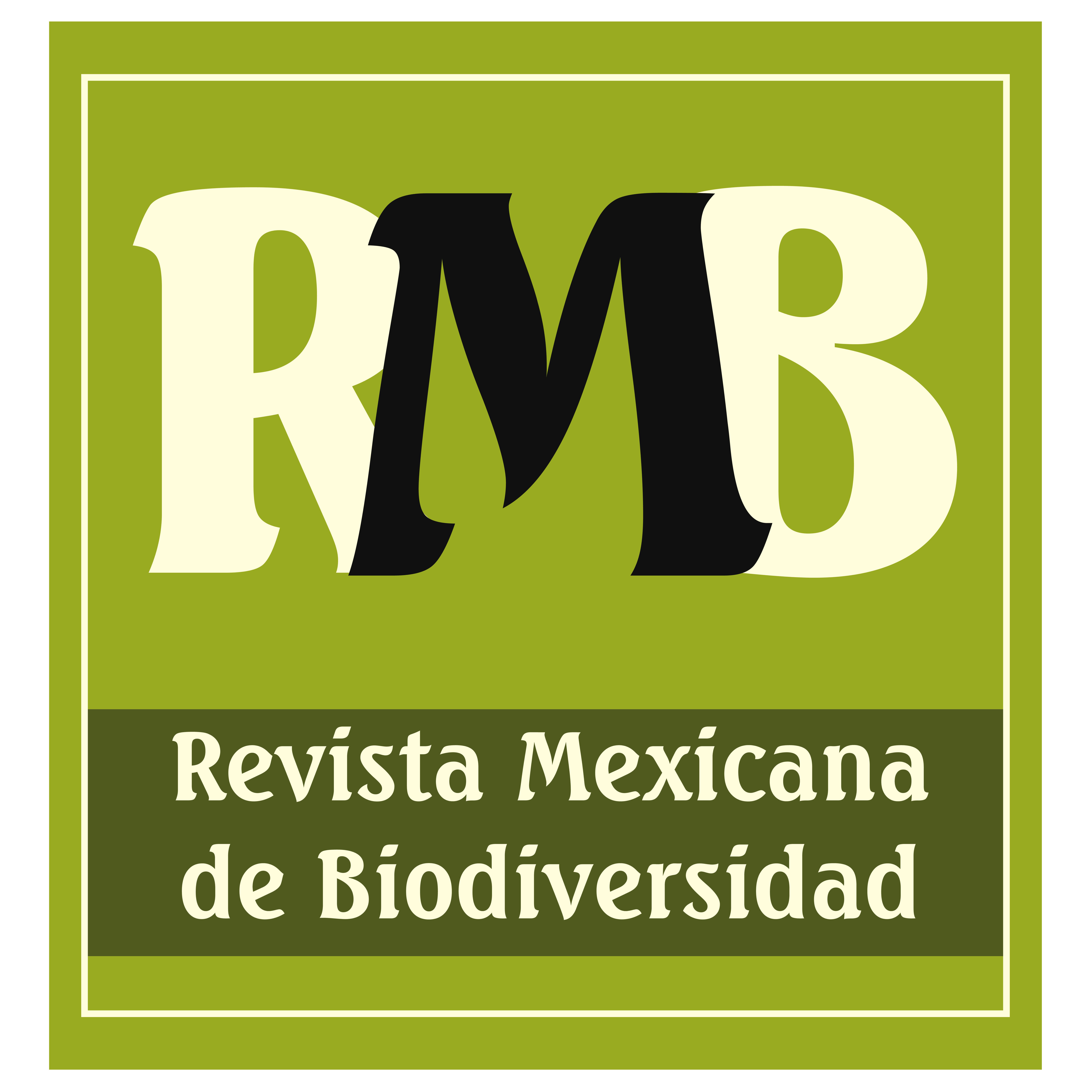 El mayor número de canjes de la RMB fue de 576, entre 2005 y 2010, con instituciones de todo el mundo
Llegó la era digital alrededor de 1990
Comienzan las bases de datos y grandes repositorios de información

Años después empieza un movimiento que demanda libre acceso a las
publicaciones, lo cual también conviene a los autores porque alcanzan
números más altos de citas (proyectos, becas, reconocimiento, contratos
fondos, etc.)

La pregunta es ¿quién va a pagar el acceso abierto de los artículos y 
publicaciones?
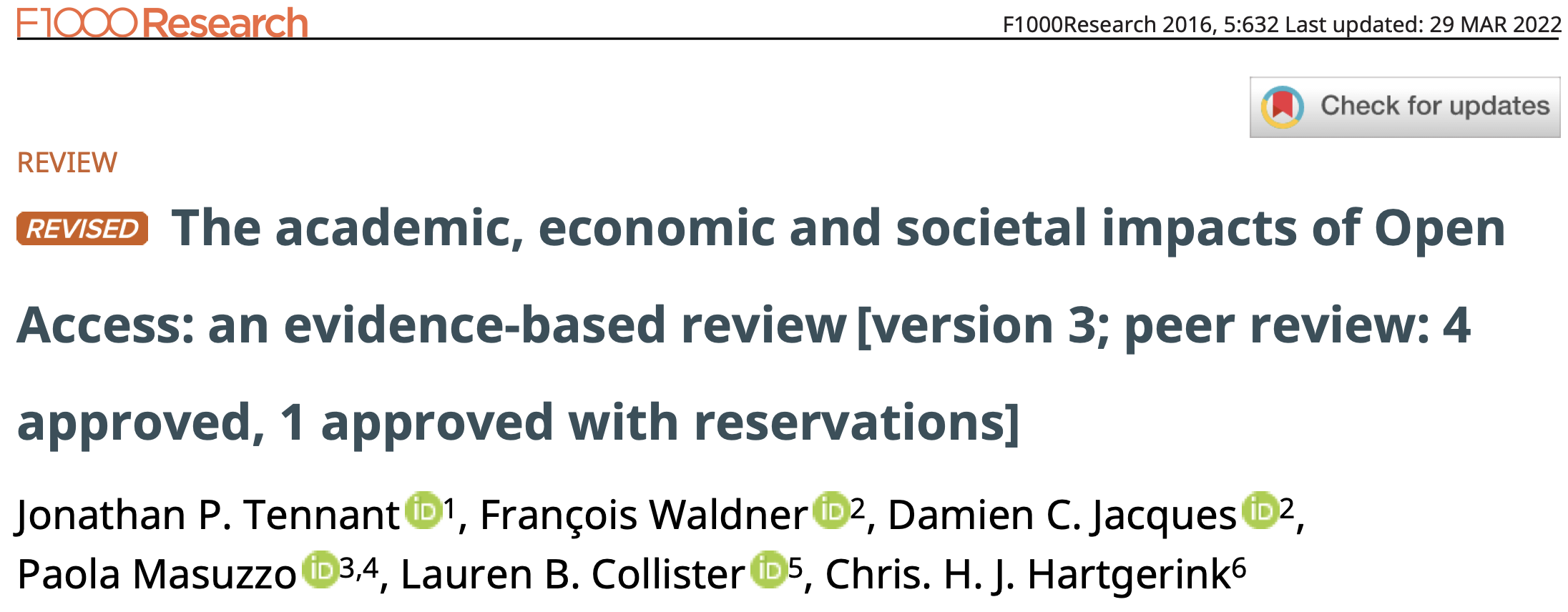 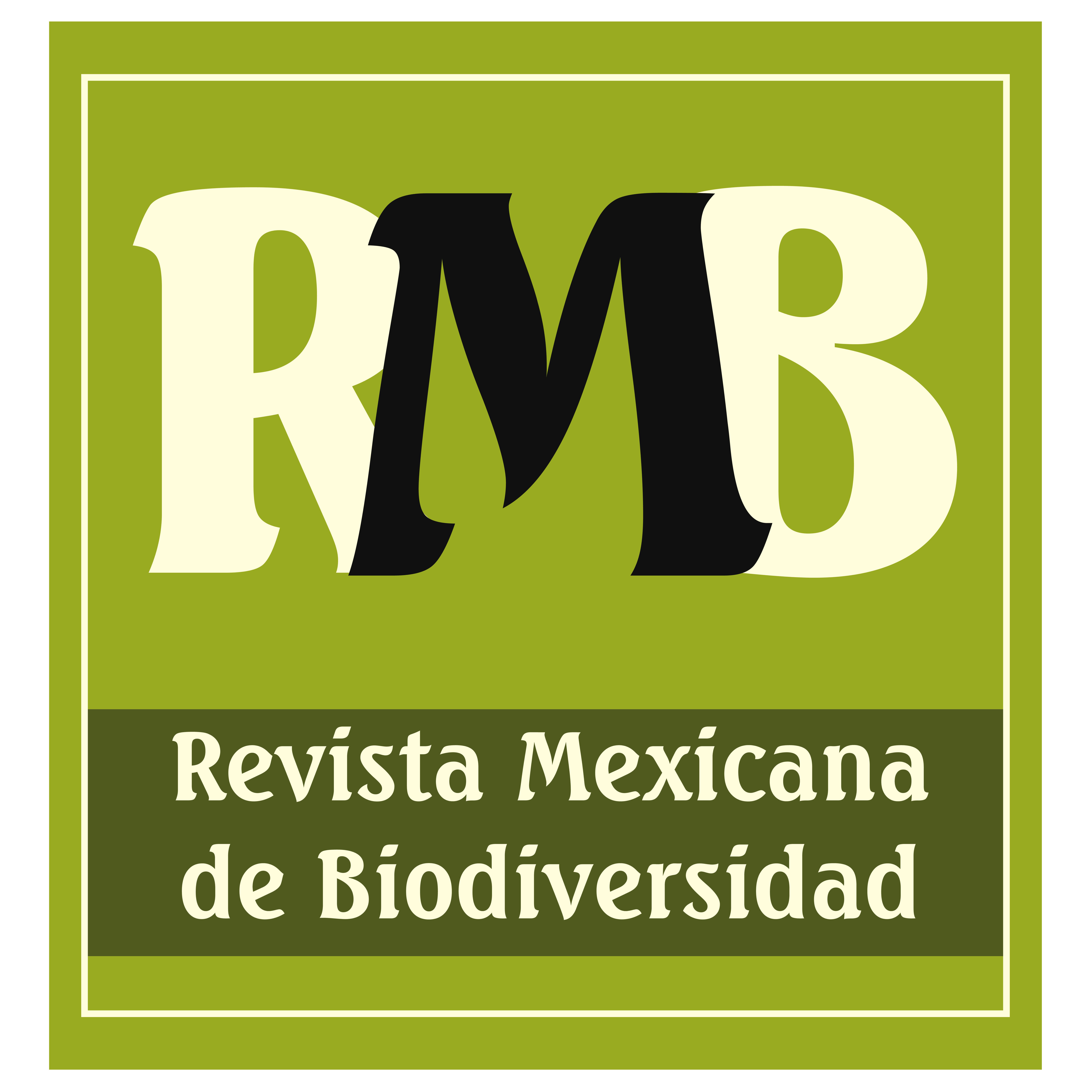 Llegó la era digital alrededor de 1990
Comienzan las bases de datos y grandes repositorios de información

Para 2010 cesan los canjes, las bibliotecas del mundo solicitan que ya no
se envíen copias en papel de las publicaciones. Los envíos por correo
son muy caros y las revistas ya tienen versiones electrónicas.
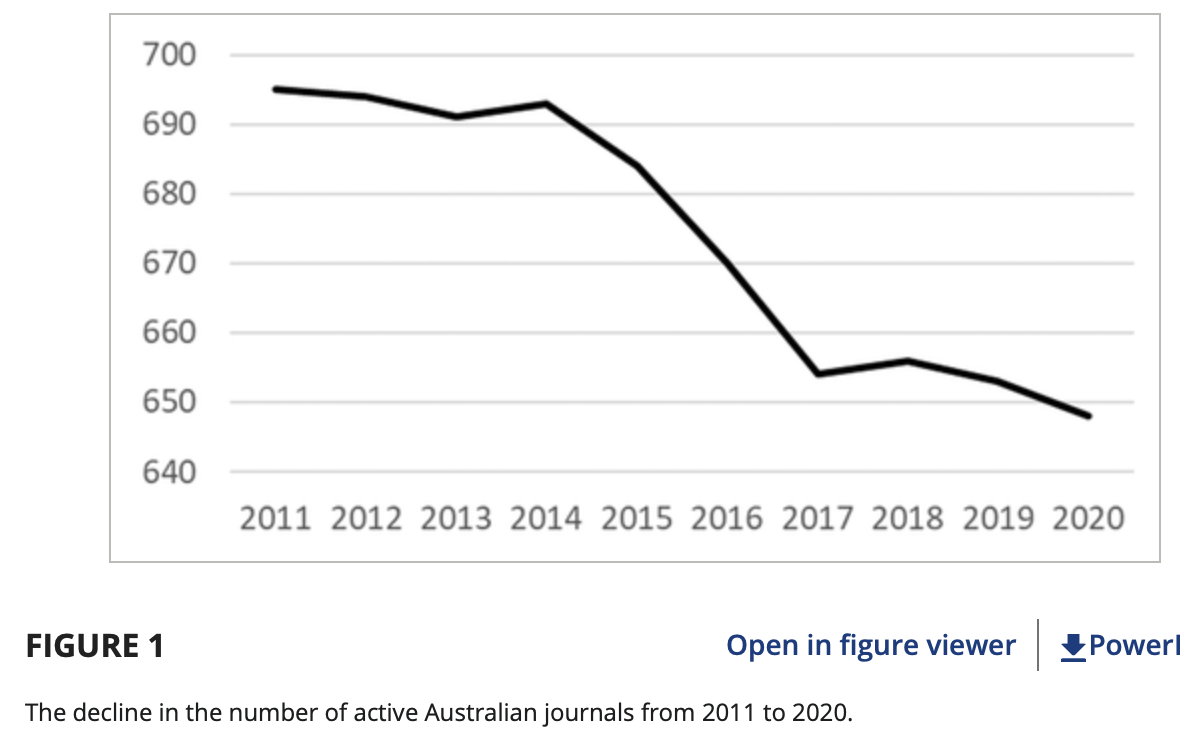 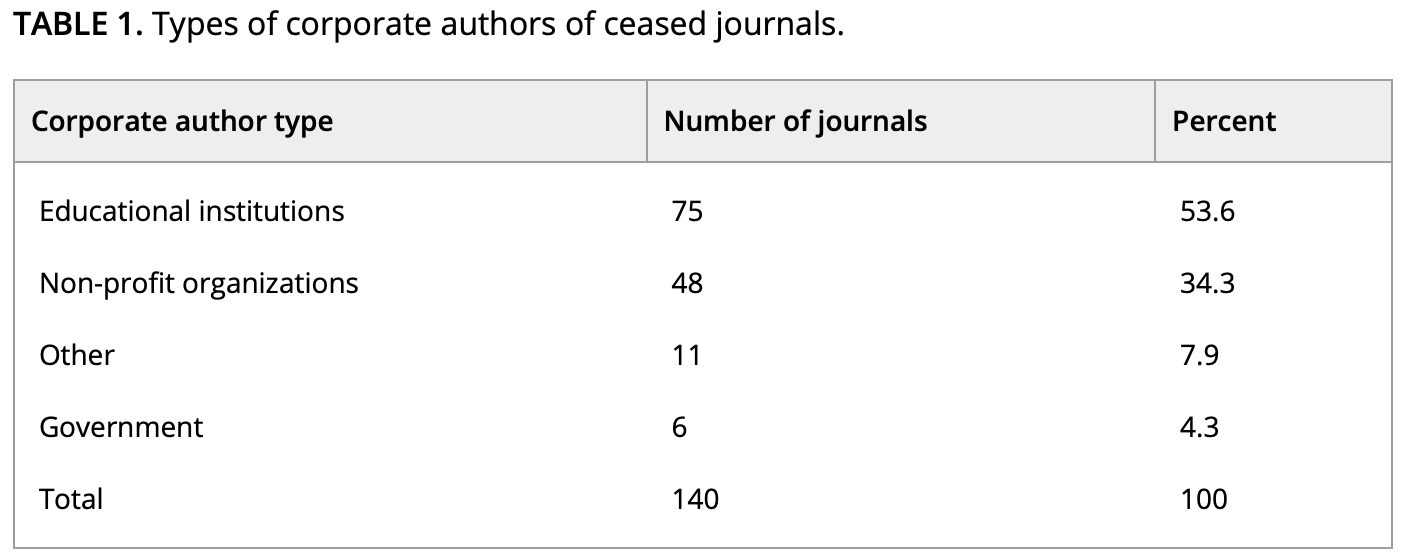 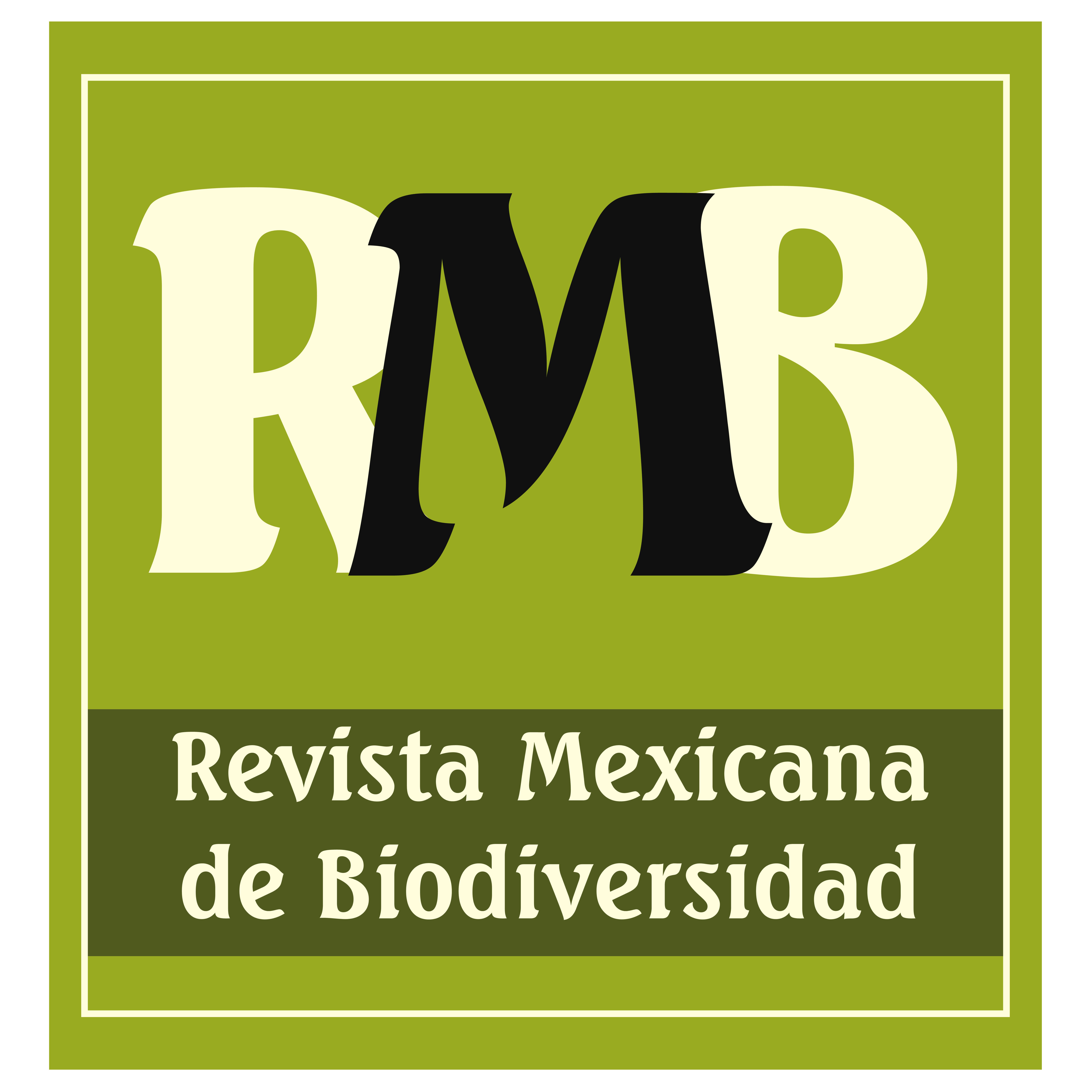 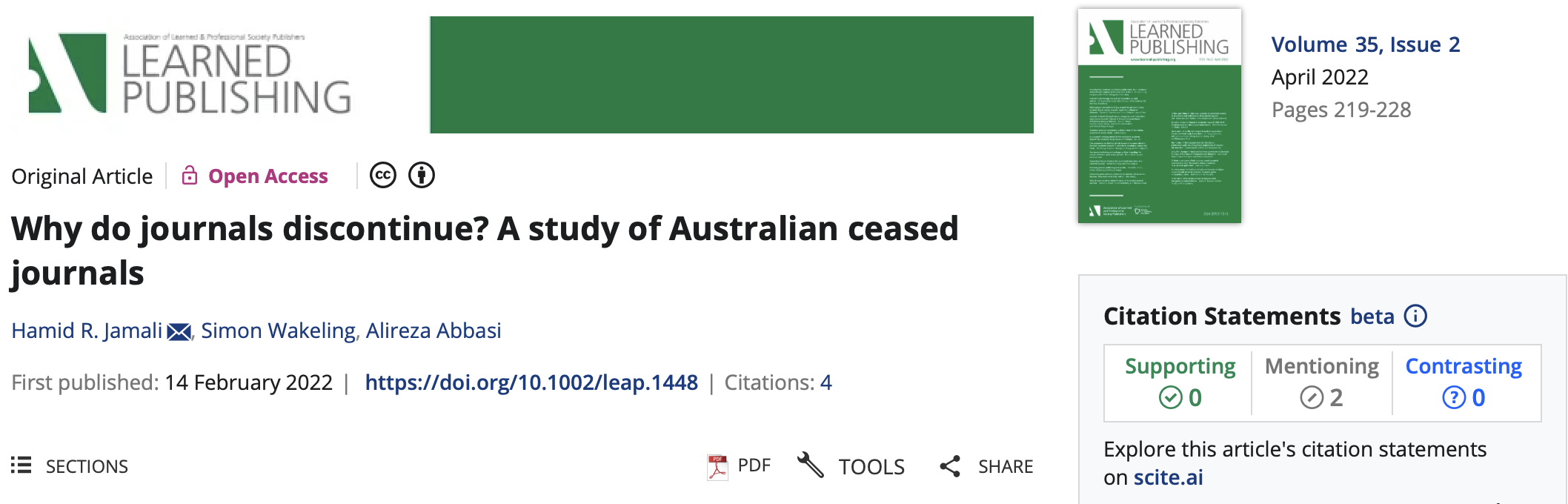 En el caso australiano el mayor número de revistas que desapareció fue 
por falta de financiamiento y fueron revistas pubicadas por instituciones 
de educación (universidades)

El acceso abierto pasa de ser una idea/demanda de las comunidades
académicas, a ser un modelo de negocio para las editoriales
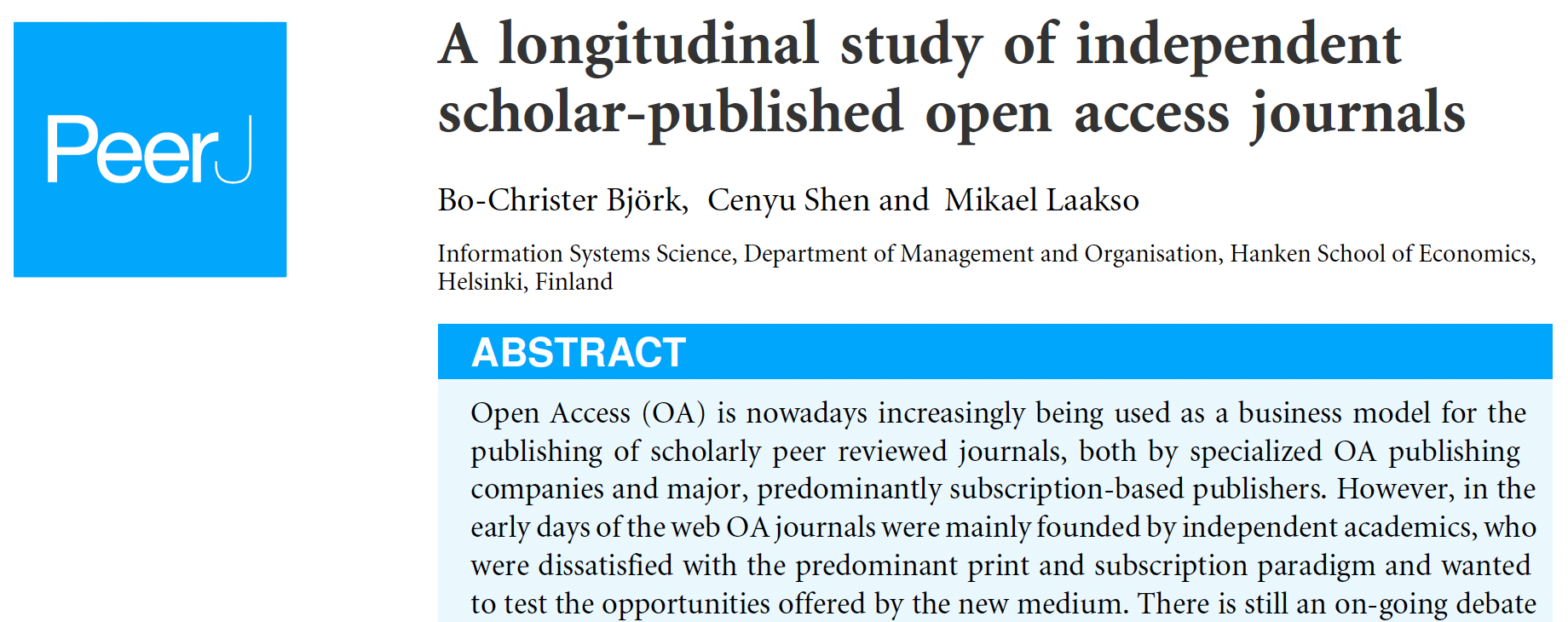 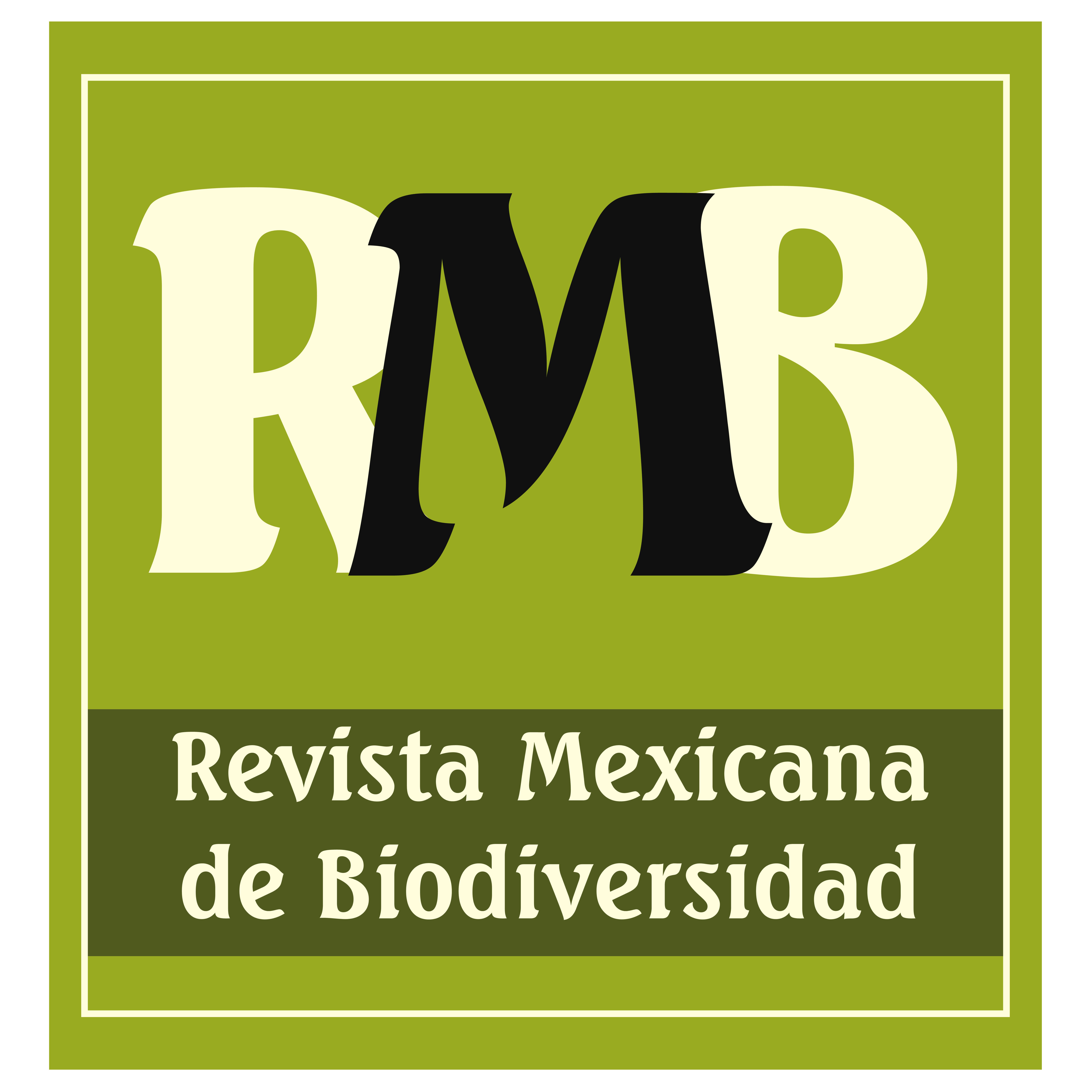 Muchas revistas desaparecen en la última década
El acceso abierto es atractivo pero costoso
Las universidades quedan con un doble efecto de perder revistas y tener
que pagar costos de publicación y acceso abierto

Una marca o editorial universitaria puede generar muchos beneficios para
la institución. Tres grandes universidades (Cambridge, Oxford, Chicago)
dominan el campo considerando vertientes académicas y económicas
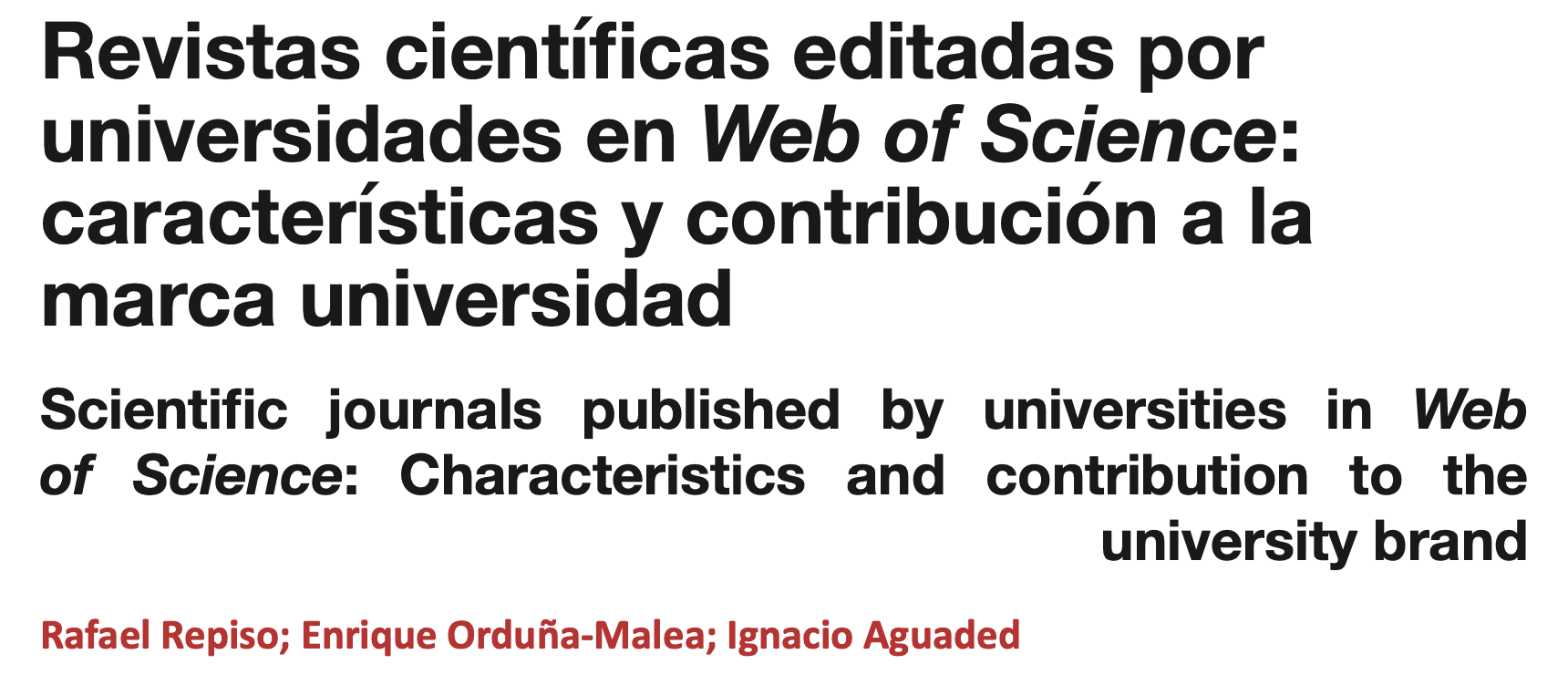 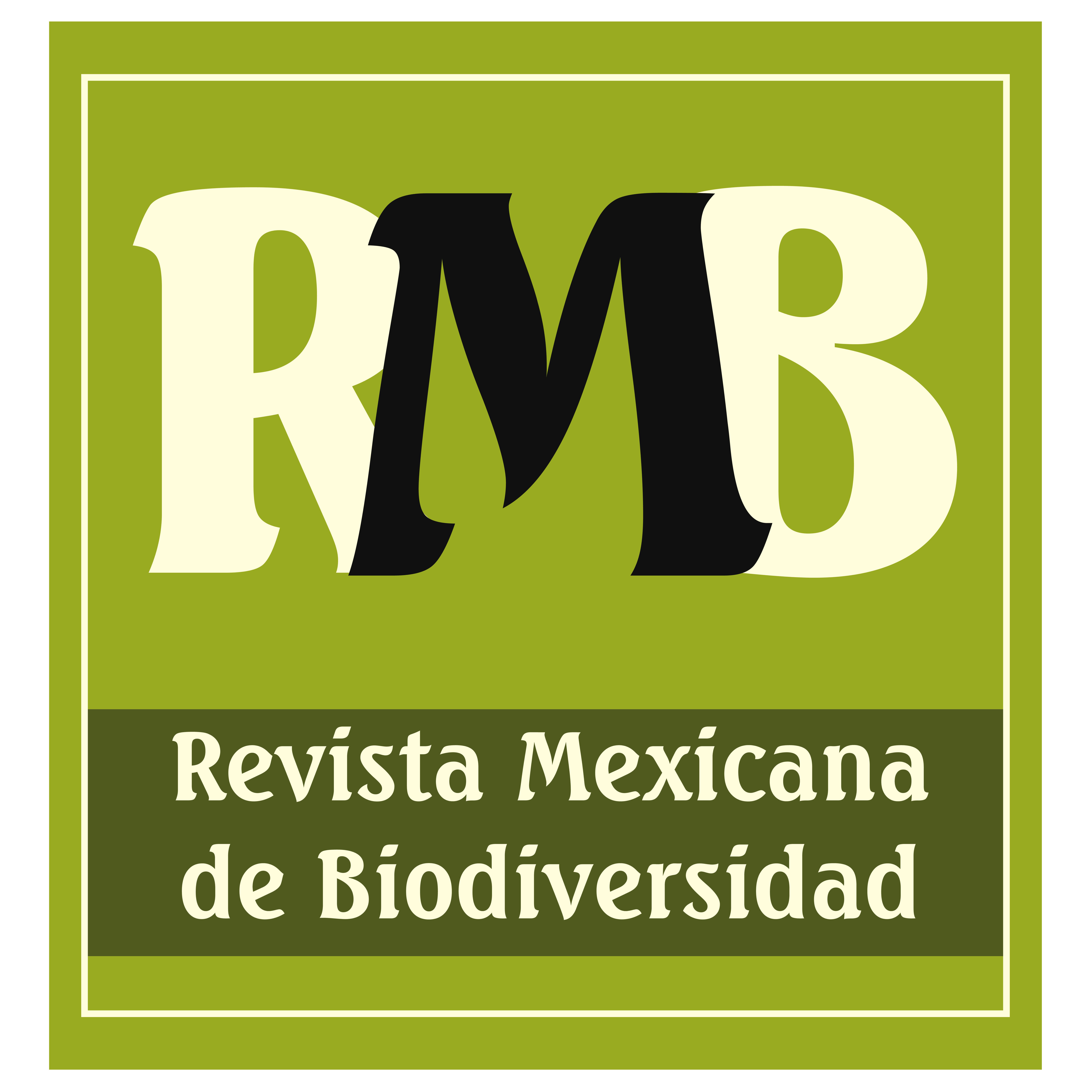 Aun cuando no se plantee competir con las mejores revistas, las
universidades pueden:
Encontrar un buen cuerpo editorial dentro de sus docentes
	 o investigadores
Absorber en sus nóminas los puestos editoriales con compensaciones
Tener una vía de salida a su propia producción
Generar una independencia intelectual y de tendencias de 
investigación
 Garantizar que los esfuerzos perduren por lo menos en el mediano plazo
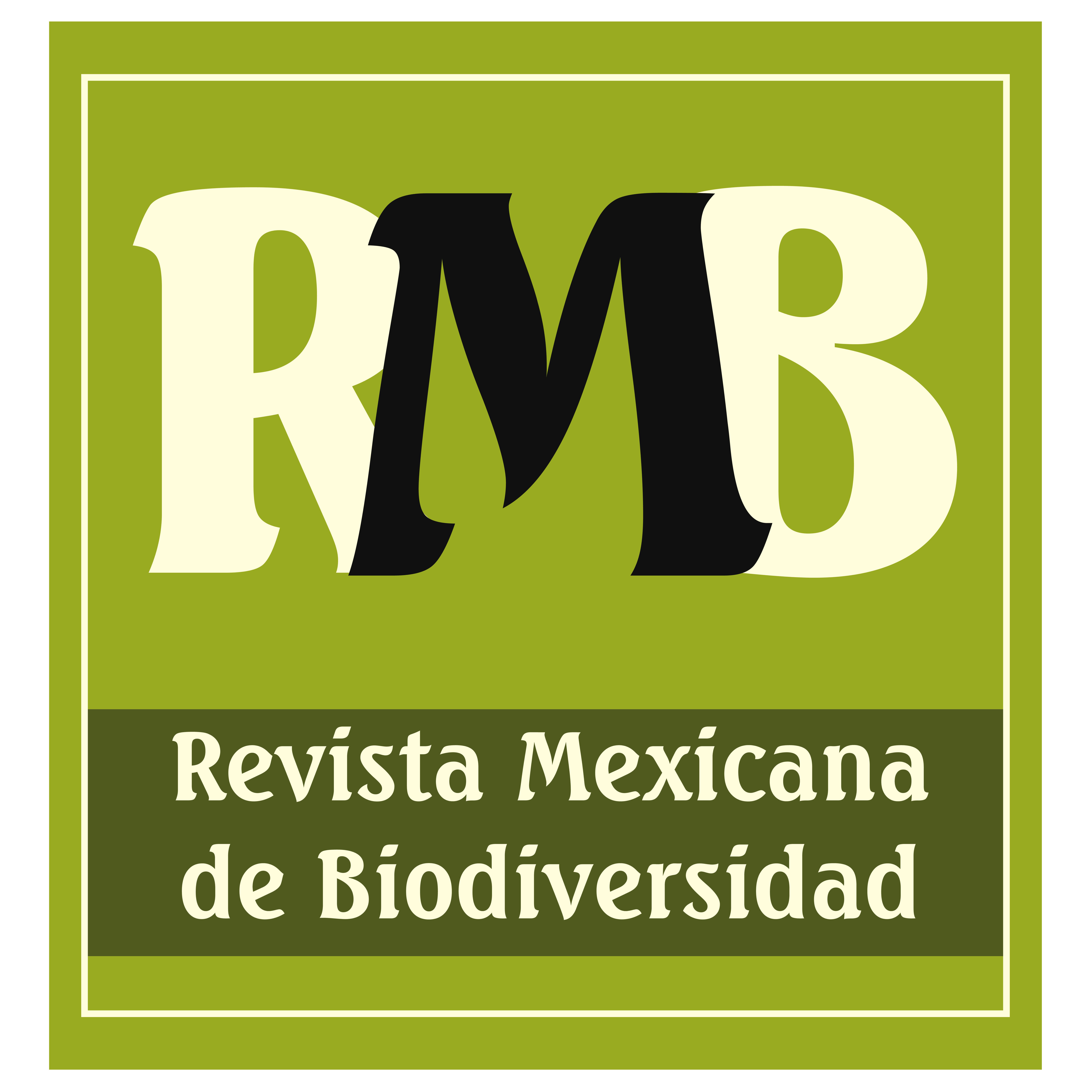